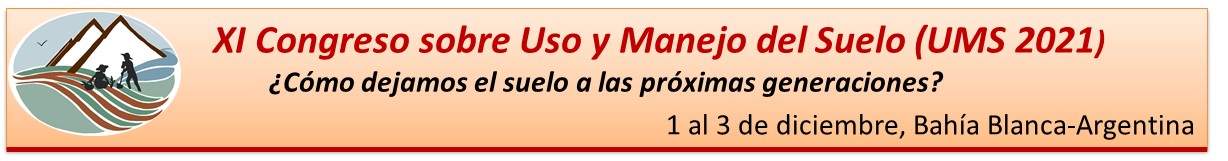 Título
Autores, filiação
Email e whatsapp de contacto
Algumas recomendações:
O tamanho do arquivo não deve superar 3 MB 

Criar um desenho atrativo

Incluir o conteúdo curto e organizado em seções: introdução, objetivos, materiais e métodos, resultados, conclusões. 
Incluir só os resultados que consideres relevantes para que se entenda a mensagem chave, e sempre que seja possível utilizar gráficos em vez de texto. Para facilitar a leitura, usar a mesma fonte de letra e destacar os dados chave em negrito.

Usa gráficos simples de boa resolução,  extensão jpg.

Enviar o poster em formato pdf ao mail do congreso (congreso.ums21@gmail.com), tanto o asunto como o nome do arquivo devem ter a seguinte denominação: 
Poster número de Área temática - Número de poster  Sobrenome do primer autor-número de contribución. 
 ex: Poster A1-XX -Minoldo-1
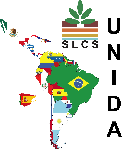 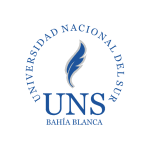 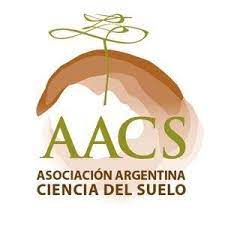 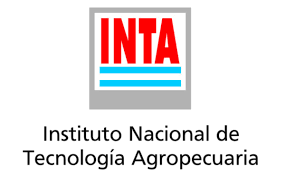